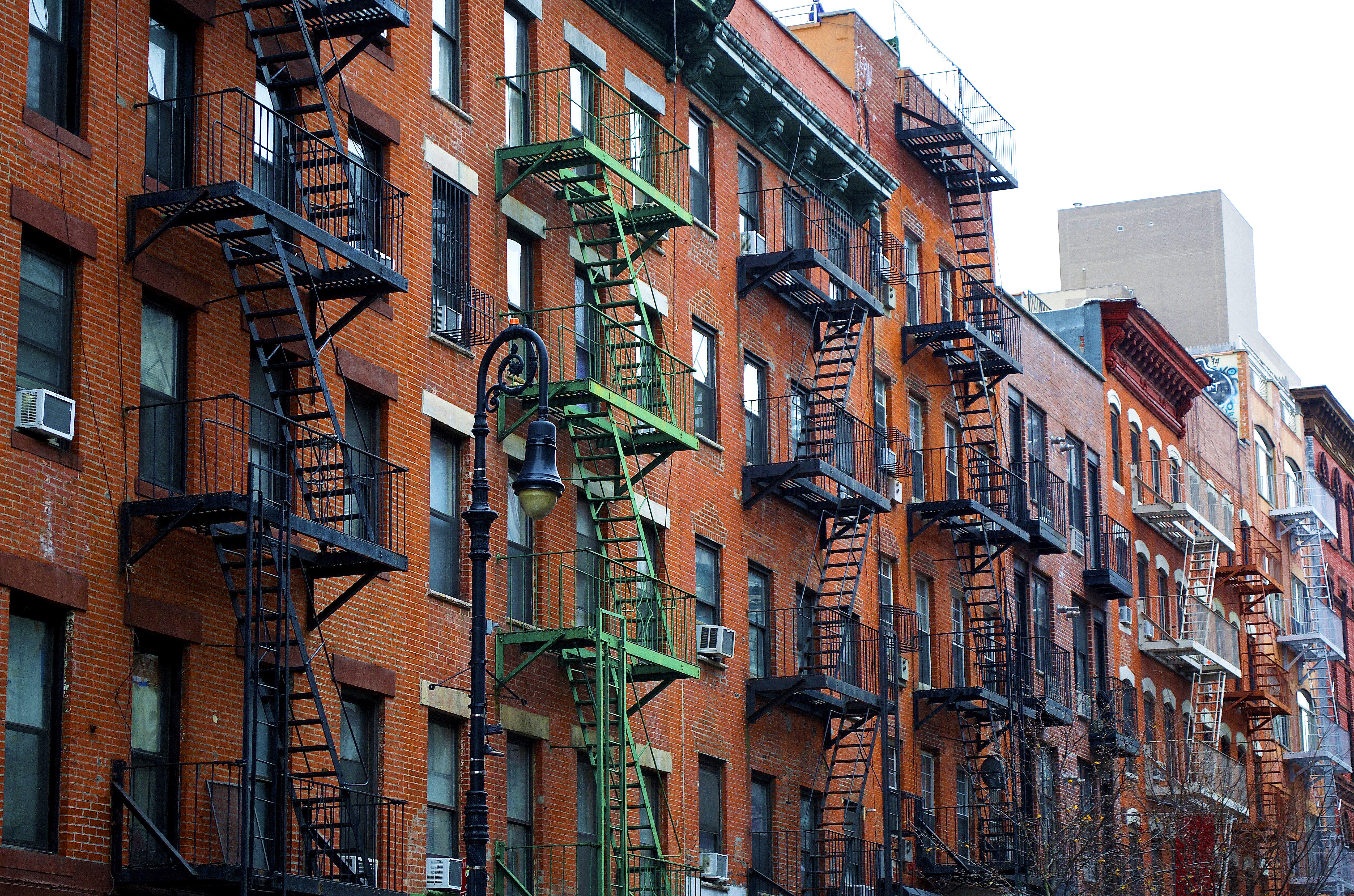 ENERGY EFFICIENCY STANDARDS
FOR RESIDENTIAL RENTALS


2. Identify Local Context





Transforming global energy use to create a clean, prosperous, and secure low-carbon future.
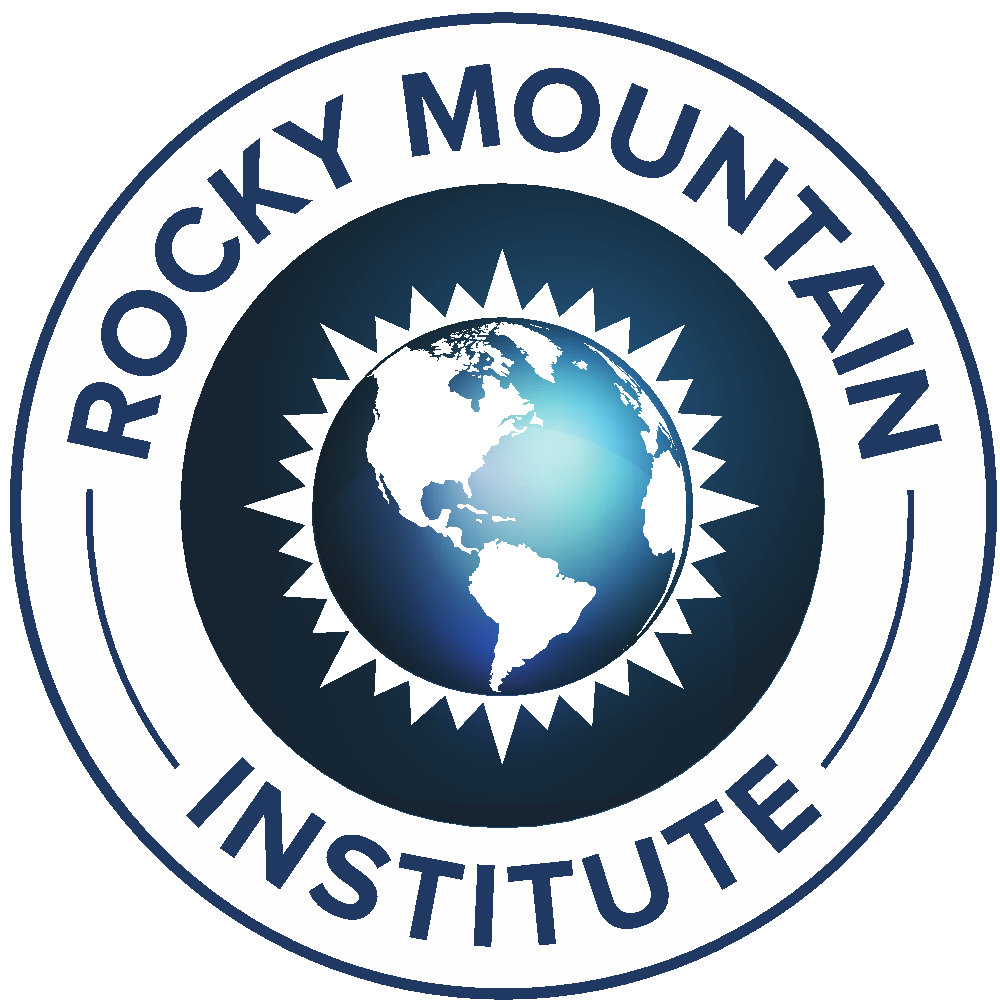 Section 2: Local Context
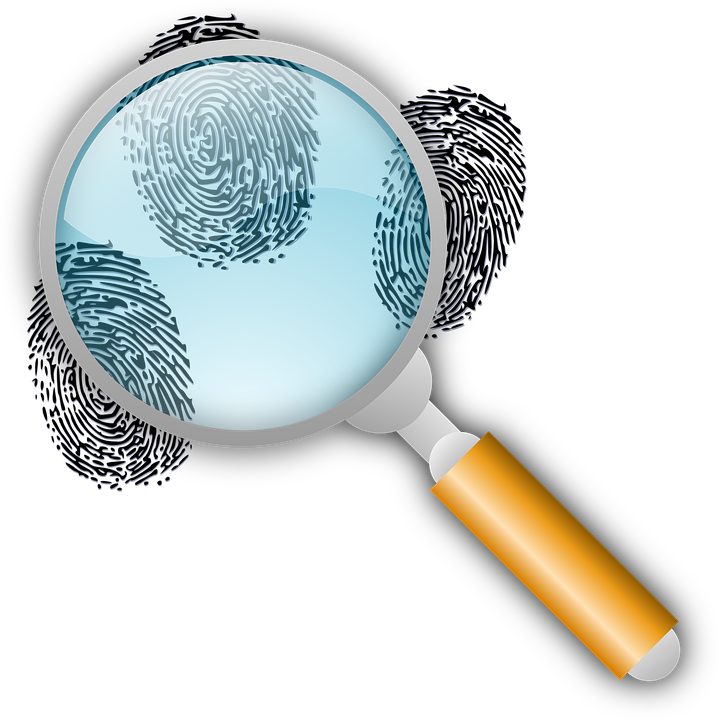 [Speaker Notes: These items can give important insight that informs optimal policies
Note that in CA’s “New Residential Zero Net Energy Action Plan 2015-2020”, the Policy Context chapter is almost as long as entire action plan
Existing Policies:
May include existing Climate Action Plans or Energy Roadmaps, state legislation enabling community solar or PACE financing, and utility incentive programs.
Supporting Resources
Doing this in workshop 5!
State of Housing Market
Housing market strength: Zillow, Redfin can provide free data
Labor availability
Affordability issues
Stakeholder Priorities
Covered in workshop 2!
Needs, wants, priorities]
Existing Policies and State of Rental Housing
Check if your city has a rental licensing policy in place
1.Rentals make up at least 30 percent of your city’s residential properties, and
2.You have a long-term rental licensing program already in place. If this is not the case, consider alternatives such as integrating efficiency standards into short-term rental licensing, starting a new rental licensing program in the city, and considering other triggers, such as upgrades at time of sale, to improve efficiency of existing residential properties.
See RMI Map Cities with Rental Licensing
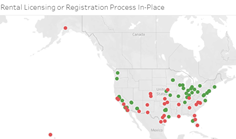 Note : This is based off of preliminary research, and  cities may have updated policies. Please let us know if you like us to update this map for your city.
Existing Incentives
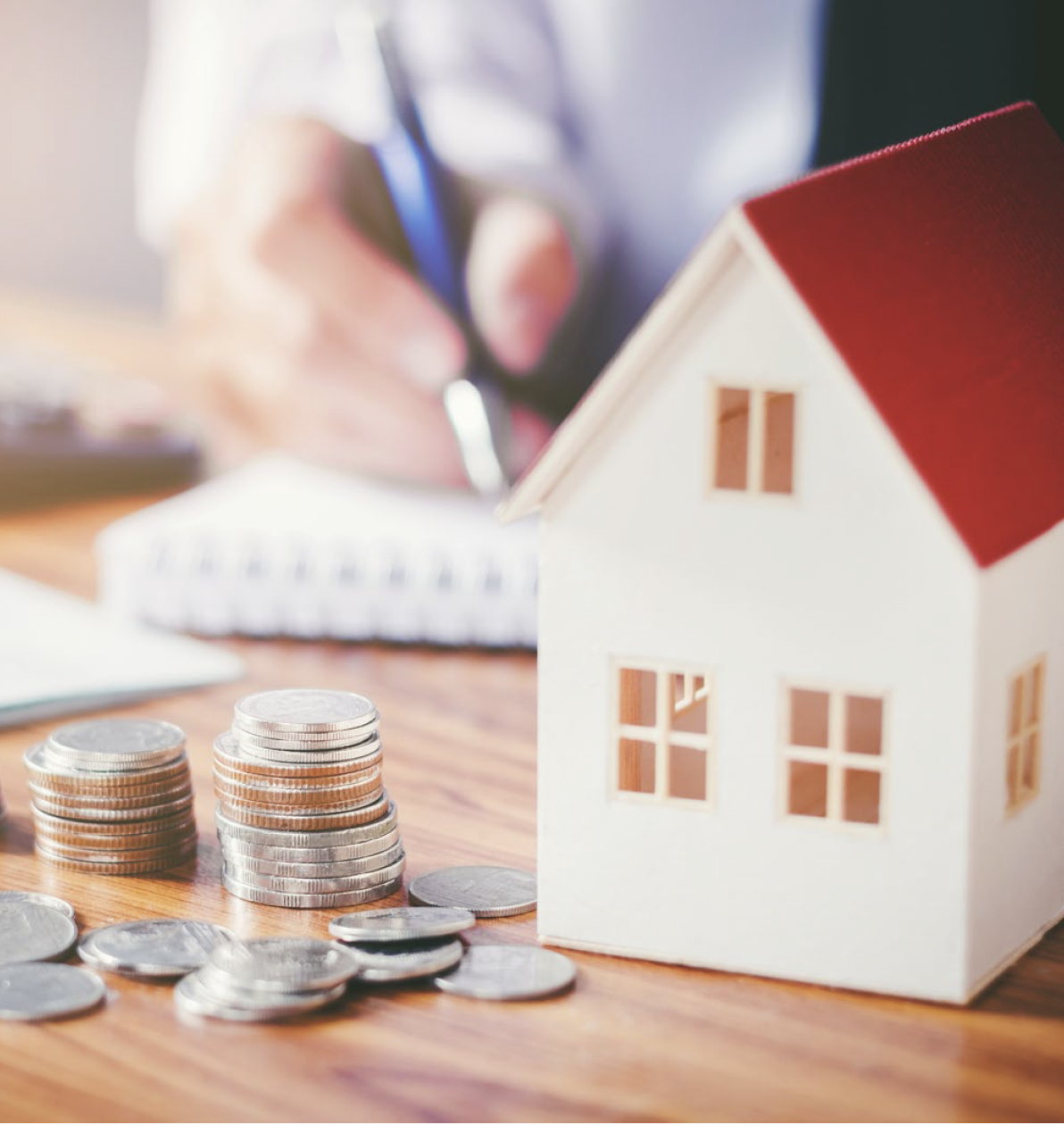 Consider city and utility incentives
The DSIRE database has a list of city and state policies: Database of State Incentives for Renewables and Efficiency
Assess legal regulations and supporting policies
Identifying Capital Resources
City Program Funding Options
Refocus Existing Funds
Reprioritize existing staff to this initiative
CDBG funds
Weatherization funds
Grants
State or federal government
Foundation
Corporate giving
Public-Private Partnerships
Retail or manufacturer sponsor
CRS campaign
Healthcare home-services program
Self-Sustaining    Fees
Licensing fees
Utility surcharge
Non-compliance or alternative compliance fees
Taxes
Carbon tax
Millage
[Speaker Notes: Jacob Run. Go to poll]
Co-develop financing options for building owners
PACE

Utility incentives

Utility on-bill financing

Green mortgage products

Home equity lines of credit

Green banks / credit unions
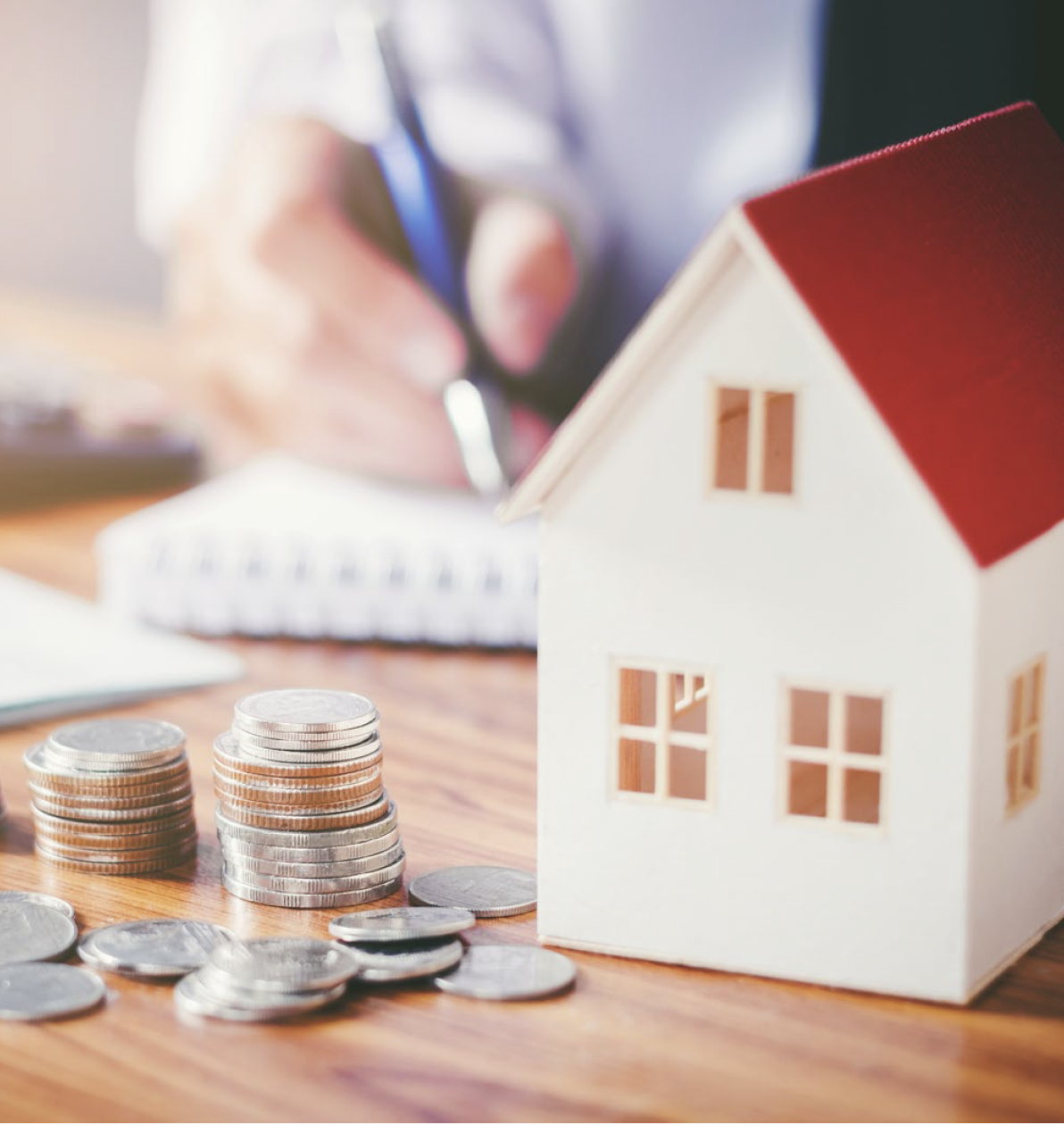 Overview of Property Assessed Clean Energy (PACE)
What: PACE allows a property owner to finance the up-front cost of an energy efficiency or renewable energy project and then pay the costs back over time through a voluntary assessment.  

Benefits:
Offers 100% financing
Spreads payments over life of the product
Assessment is attached to the property rather than an individual.
Allows for transferability creating for more certainty of financial recapture at resale
Addressing multi-party split incentives

Best Fit: In states were PACE programs already exist or PACE is enabled.
[Speaker Notes: Connect the Dots:
--Up front cost
--Transferability
--Property values]
Residential Property Assessed Clean Energy (R-PACE)
Applicable for buildings with 1-4 living units
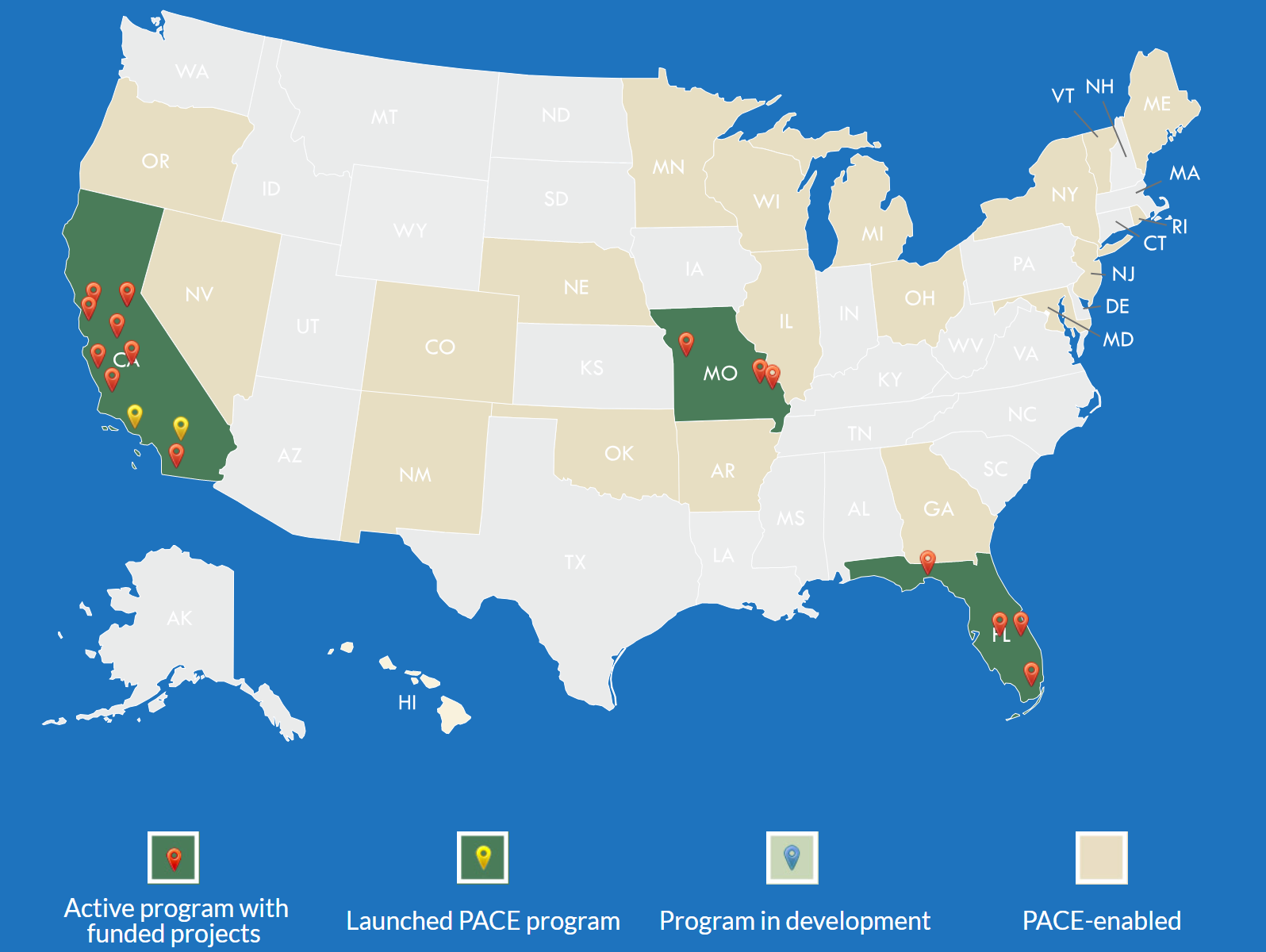 Source: PACENation
[Speaker Notes: CO and NY are actively pursing residential program
 
Massachusetts, Washington, Texas, Kansas, north Carolina, Virginia, Connecticut – no pace enabled]
Commercial Property Assessed Clean Energy (C-PACE)
Applicable for buildings with 5+ living units
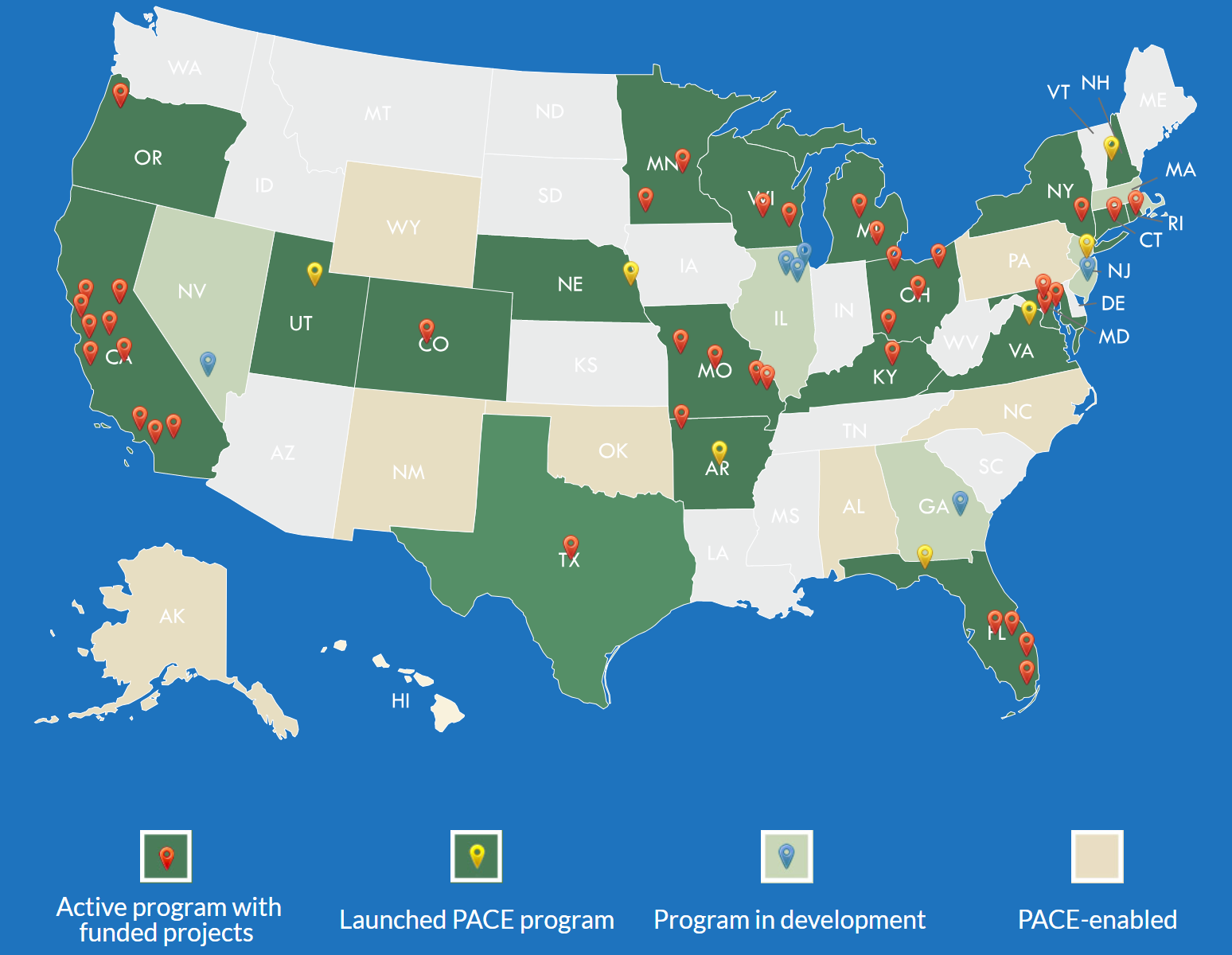 Source: PACENation
[Speaker Notes: Massachusetts, Washington, Kansas– no pace enabled]
Overview of On-Bill Financing/Repayment
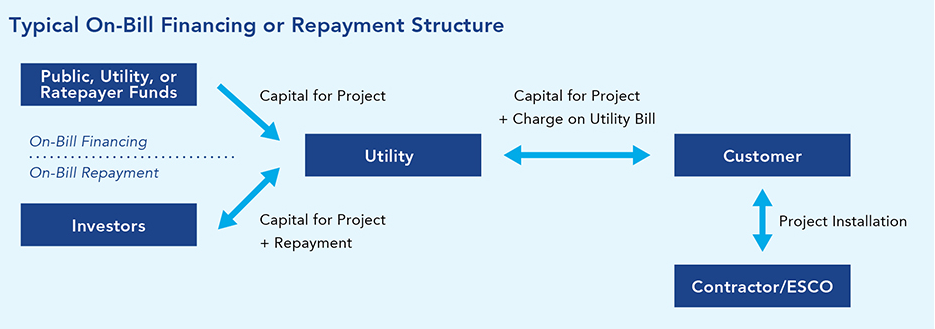 Source: US DOE Better Buildings
Benefits:
Savings are paired directly with repayment on the same utility bill
Spreads out the cost of the improvement over time 
Resolves split incentive issue
Default rates is below 3%
Best Fit: Municipal Utility
[Speaker Notes: Resource to share: https://aceee.org/sector/state-policy/toolkit/on-bill-financing

Could require “bill-neutrality” meaning energy efficiency savings on monthly bills must be greater or equal to a customers loan payment
Can tie debt to the meter, not the customer, so the benefits and the debt stay with a property when a renter moves. 
On-bill financing programs can be arranged to use utility bill repayment history to underwrite upgrades, allowing customers with poorer credit scores to access financing]
State Action for On-Bill Financing
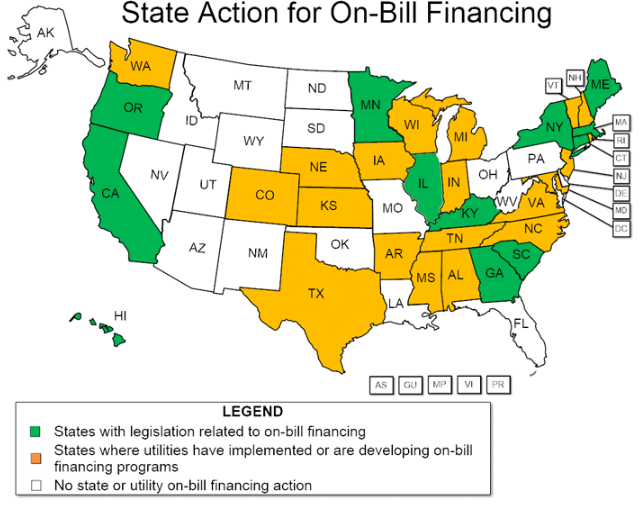 [Speaker Notes: Jacob – Fort Collins]
Overview of Green Banks and Revolving Loan Fund
What: Uses public dollars to leverage private investment capital dedicated to low carbon, climate resilient infrastructure.

Benefits:
Lower energy costs
Preserving public capital
Increased leverage
Driving private investment
Economic development and job creation

Best Fit: Existing program or source of capital available
[Speaker Notes: Resource to share: https://aceee.org/sector/state-policy/toolkit/on-bill-financing]
Where are green banks and/or revolving loan funds available?
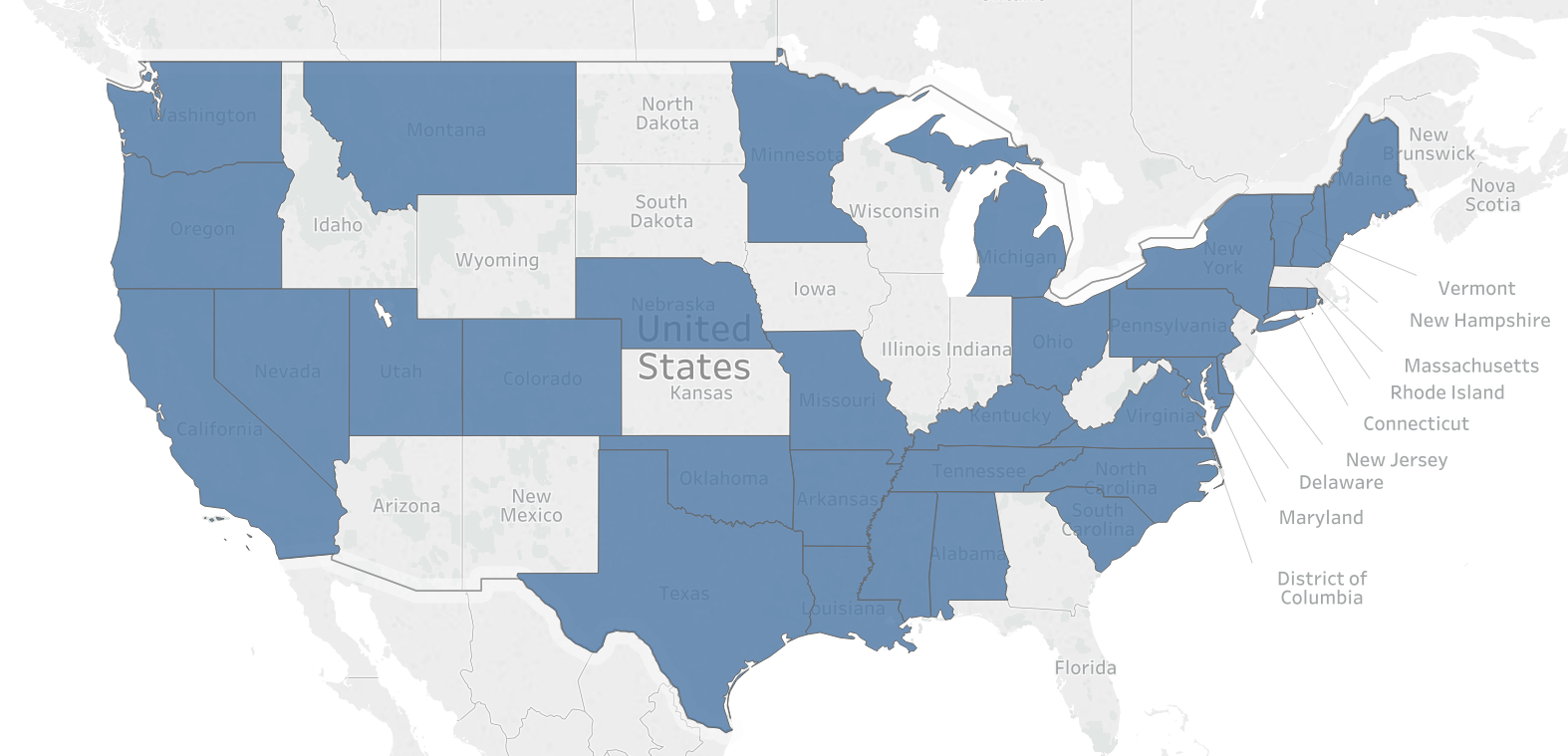 Legend     
      States with a green bank and/or a            
      revolving loan fund
[Speaker Notes: Update using this: https://spotforcleanenergy.org/state/california/on_bill-financing-/-on_bill-repayment/]
Green Mortgage Products Available Nationally
Fannie Mae Homestyle Energy Loans: 
Eligible: 1-4 unit existing properties
Finance amount: up to 15 percent of appraised property value 
Requirement: HERS or HES report

Fannie Mae Green Rewards:
Eligible: Multifamily
Finance amount: up to 5 percent more than a conventional loan
Additional benefits: Energy and water audit report paid by Fannie Mae
Requirement: 25% reduction in annual energy use
Term: 5 to 30 years
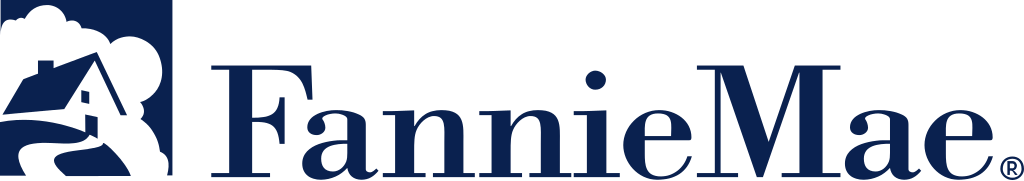 Financing available through local lenders
Home Equity Line of Credit (HELOC): Similar to having a credit card where your credit limit is based on the amount of equity in your home. 

Home Equity Loan: Lump-sum loan with set term, fixed interest rate and set payment schedule using home as collateral.

Local credit unions may offer efficiency loans: varies, but typically lump sum with set term.
How do you think you’ll fund this work? (choose 2)
Refocus existing funds

Grants

Public private partnership

Self-sustaining fee

Taxes
[Speaker Notes: Jacob Run. Go to poll]
How will this policy impact affordability?
Landlord Protected Financially
Tenant Financial Risk
Tenant Protected Financially
Landlord Financial Risk
[Speaker Notes: Alisa run]